Chào mừng các em đến với giờ học Âm nhạc 4
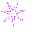 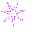 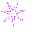 Giáo viên: Ngô Thị Bích Thủy
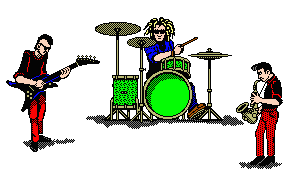 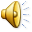 - Bức tranh gợi cho em nhớ đến bài hát nào đã học?
Bài hát: Trên ngựa ta phi nhanh
Nhạc sĩ: Phong Nhã
- Bài hát do ai sáng tác?
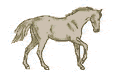 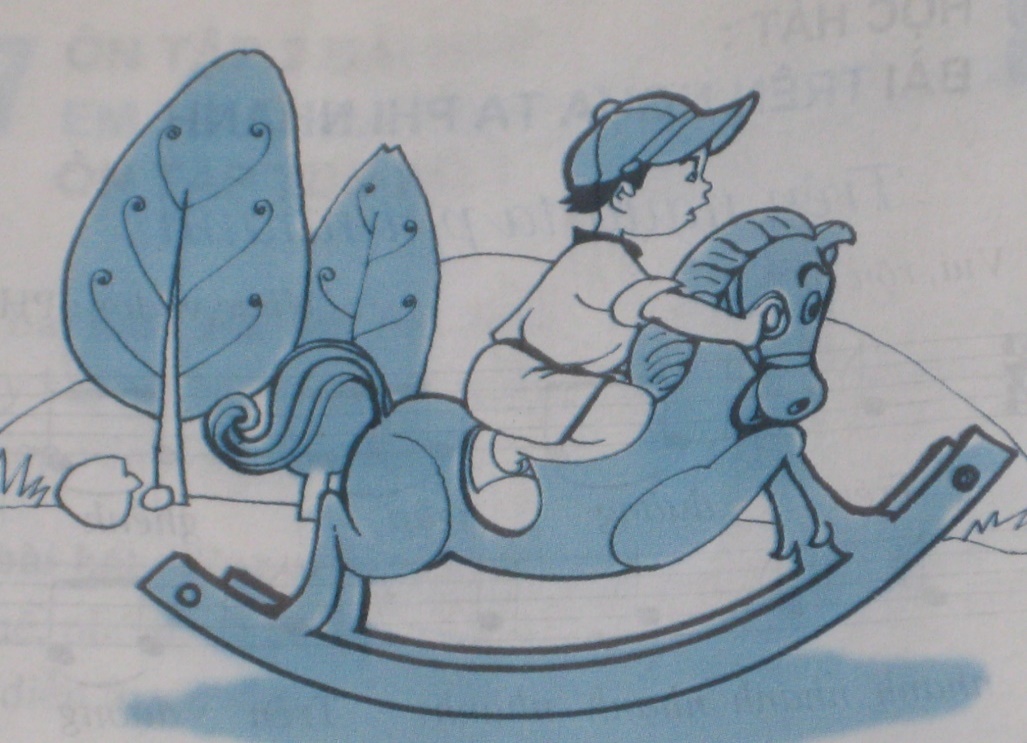 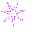 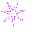 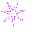 Thứ        ngày     tháng       năm 2021
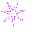 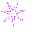 TIẾT 9
- ÔN TẬP BÀI HÁT: TRÊN NGỰA TA PHI NHANH
-  TẬP ĐỌC NHẠC: TĐN SỐ 2
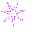 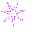 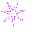 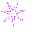 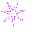 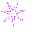 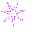 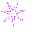 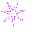 Nghe lại bài hát mẫu
1. Ôn tập bài hát: Trên ngựa ta phi nhanh
Hát kết hợp vỗ tay đệm theo phách:
Trên ngựa ta phi nhanh
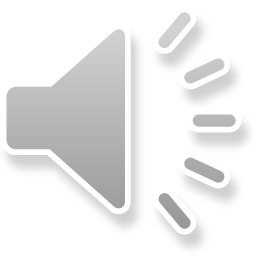 Nhạc và lời: Phong Nhã
Trên đường ghập ghềnh, ngựa phi nhanh nhanh nhanh nhanh,
x        x       x    x         x               x                    x
Trên đường ghập ghềnh, ngựa phi nhanh nhanh nhanh nhanh.
x        x       x    x          x               x                    x
Vó câu nhẹ tênh, lắc lư, nhịp nhàng,
x x        x  x     x x          x     x
Biển bạc rừng vàng, đồng xanh mở rộng bao la.
x x          x  x           x            x          xx
Ta phi khắp chốn, thăm các bạn bè yêu mến,
x x          x  x          x         x           x  x
Tổ quốc mẹ hiền chắp cánh cho toàn đội ta phi nhanh nhanh nhanh.
x            x             x            x         x         x                    x
Ta phi nhanh nhanh nhanh nhanh. Ta phi nhanh nhanh nhanh nhanh. Ta phi nhanh nhanh nhanh nhanh.
x                x                   x           x                 x                  x
x               x                   x
2.Tập đọc nhạc: TĐN số 2
Nắng vàng
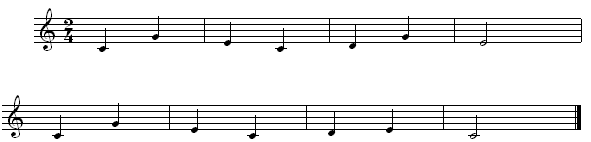 Trời     sáng      lên    bầy       chim    hót      vang
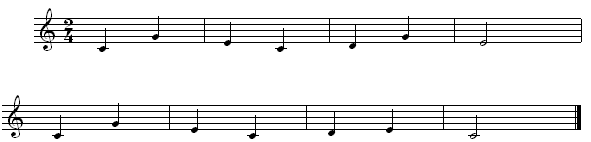 Đàn    bướm      bay     lượn       trong  nắng       vàng.
2
4
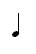 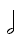 2.Tập đọc nhạc: TĐN số 2
Nắng vàng
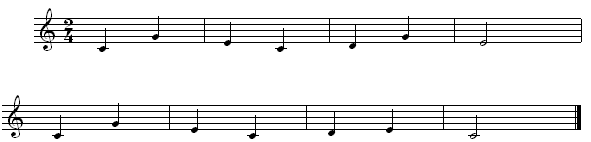 Trời     sáng      lên    bầy       chim    hót      vang
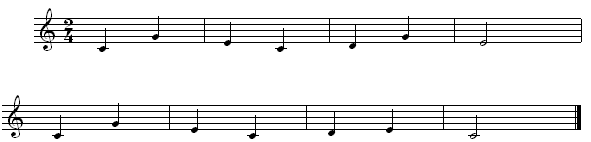 Đàn    bướm      bay     lượn       trong  nắng       vàng.
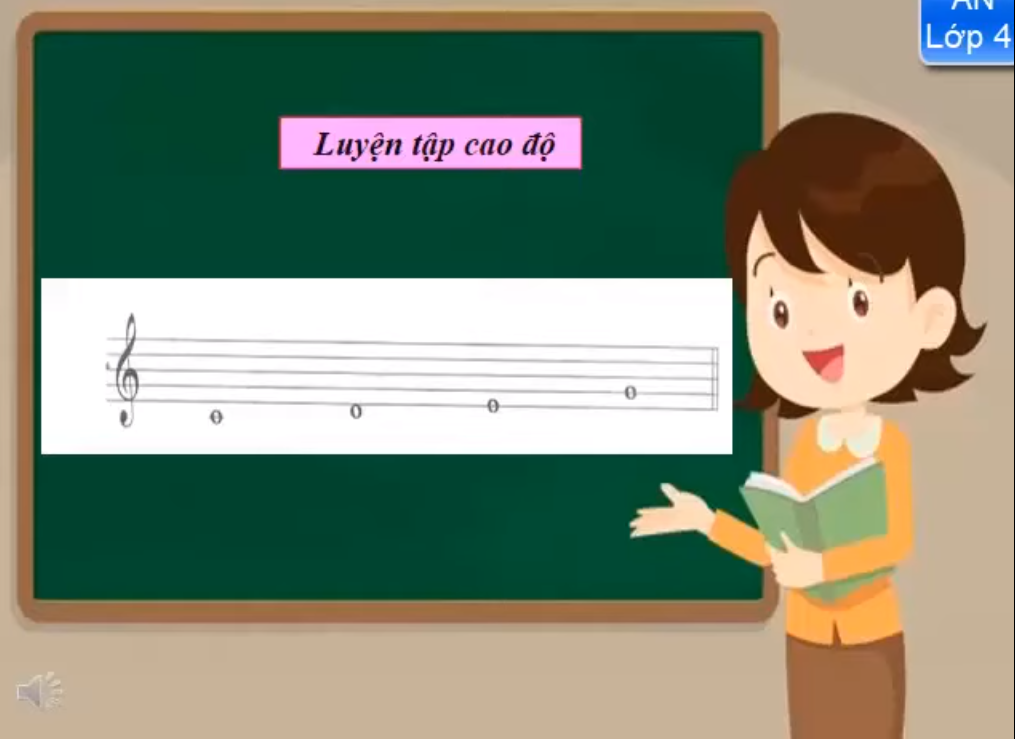 Đô                Rê                    Mi                   Son
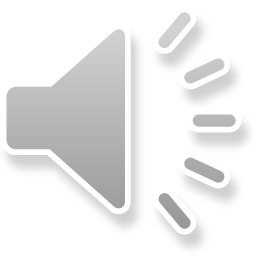 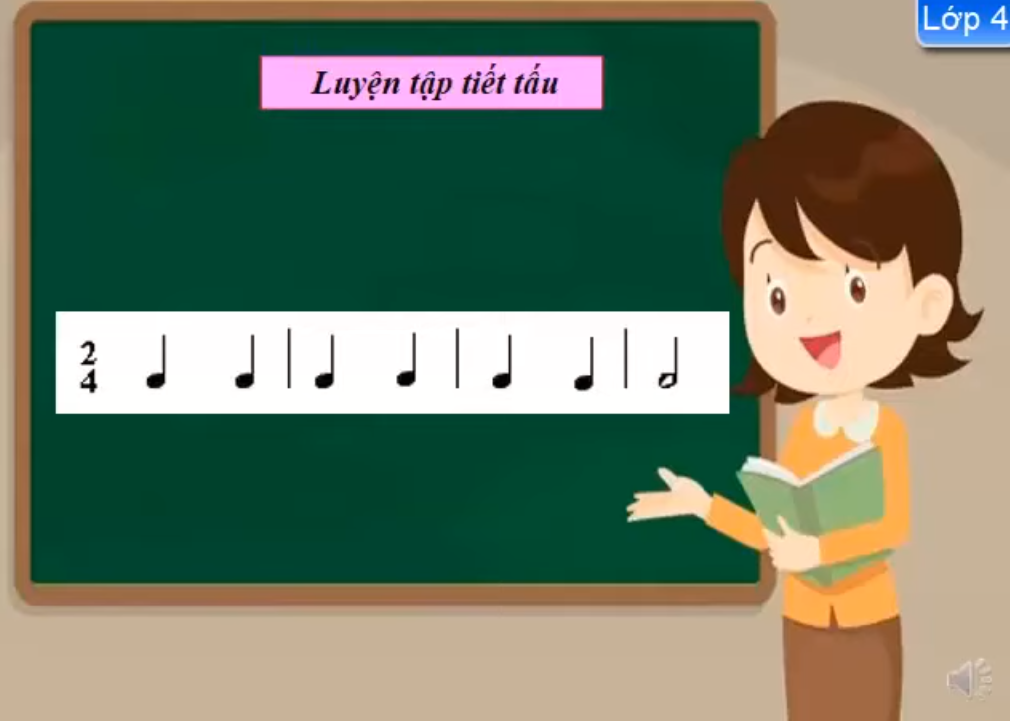 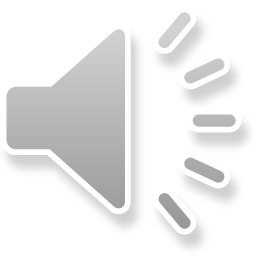 Nghe mẫu bài: TĐN số 2
Nắng vàng
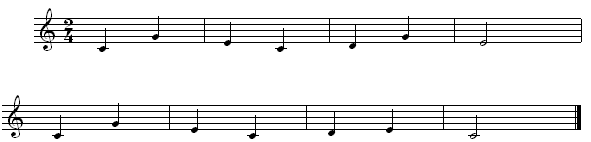 Trời     sáng      lên    bầy       chim    hót      vang
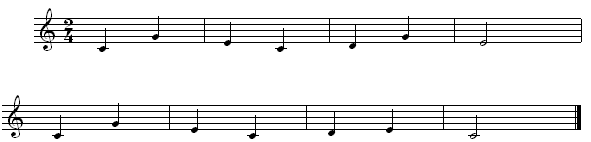 Đàn    bướm     bay     lượn      trong   nắng       vàng.
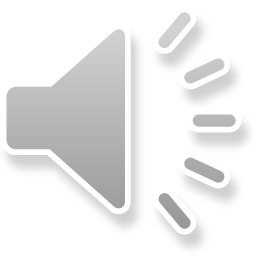 Tập đọc khuông nhạc 1:
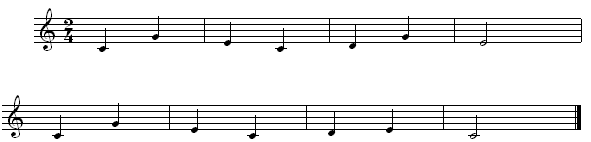 Đô     Son       Mi      Đô         Rê      Son       Mi
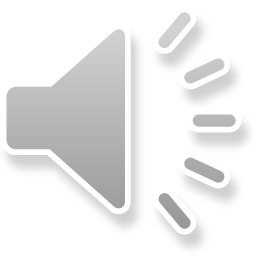 Tập đọc khuông nhạc 2:
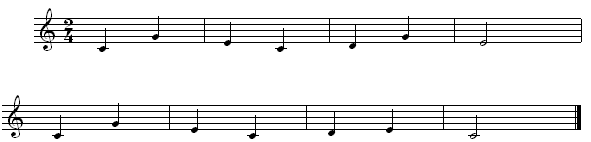 Đô     Son       Mi      Đô         Rê     Mi          Đồ
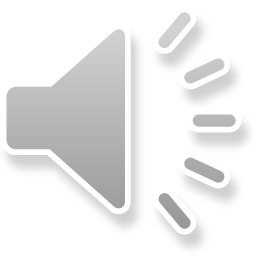 Nối khuông nhạc 1+2
Nắng vàng
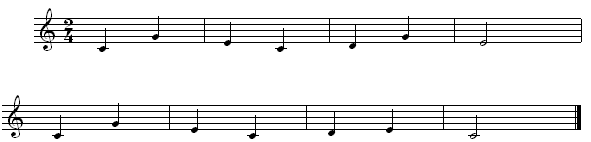 Đô     Son       Mi      Đô         Rê      Son       Mi
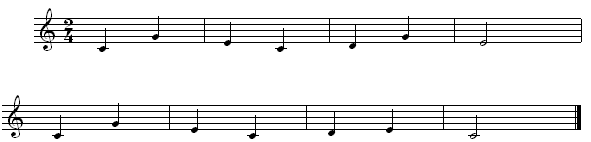 Đô     Son        Mi      Đô          Rê      Mi           Đồ
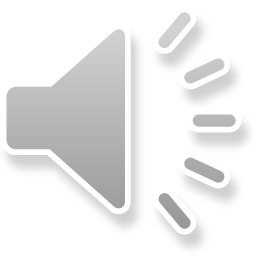 Đọc nhạc kết hợp vỗ tay đệm theo phách
Nắng vàng
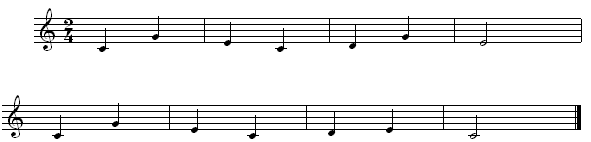 Đô     Son       Mi      Đô         Rê      Son       Mi
x        x            x        x           x        x            x
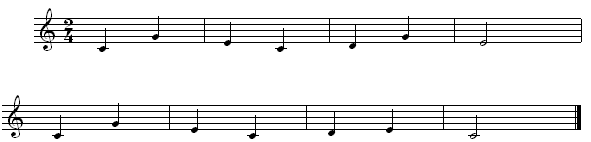 Đô     Son        Mi      Đô          Rê      Mi           Đồ
x        x             x        x             x          x            x
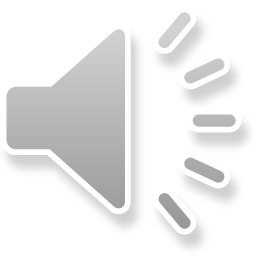 Ghép lời ca bài: TĐN số 2
Nắng vàng
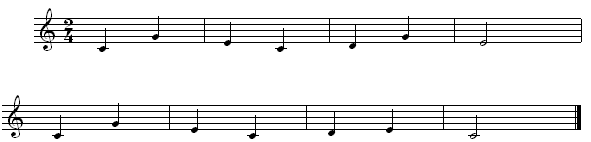 Trời     sáng      lên    bầy       chim    hót      vang
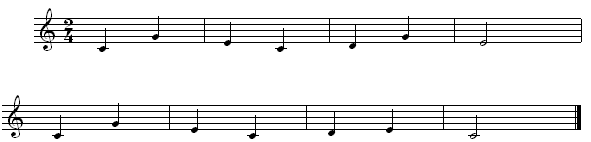 Đàn    bướm     bay     lượn      trong   nắng       vàng.
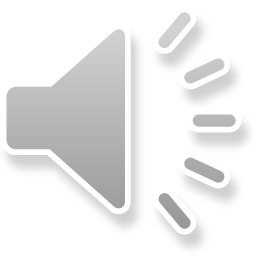 - Học thuộc bài hát: Trên ngựa ta phi nhanh
- Tập đọc bài TĐN số 2: Nắng vàng
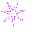 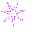 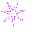 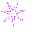 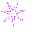 Thân ái chào tạm biệt các em!
Hẹn gặp lại các em trong giờ học Âm nhạc tuần sau!!
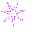 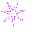 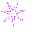 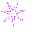 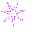